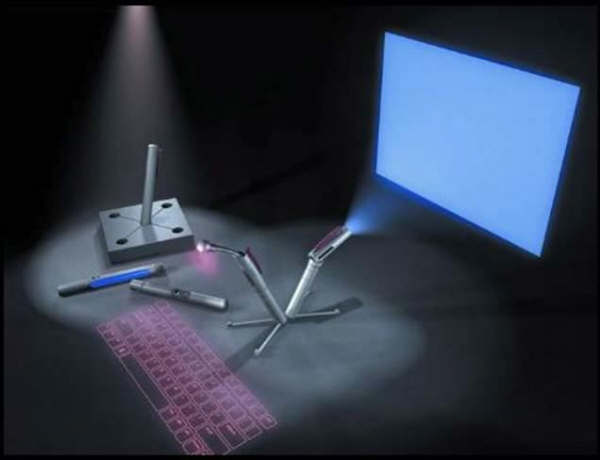 Select the Proper Interaction Device
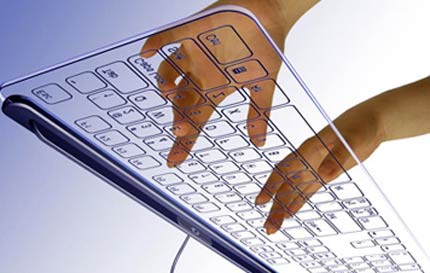 Interaction Device
adalah suatu mekanisme input atau device yang digunakan user untuk mengomunikasikan keinginan dan kebutuhannya kepada komputer, dan/atau mekanisme output atau device yang digunakan komputer untuk memberikan respon kepada user
[Speaker Notes: Adalah suatu mekanisme input atau device yang digunakan user untuk mengkomunikasikan keinginan dan kebutuhannya kepada komputer, dan/atau mekanisme Output atau device yang digunakan komputer untuk memberikan respond kepada user.]
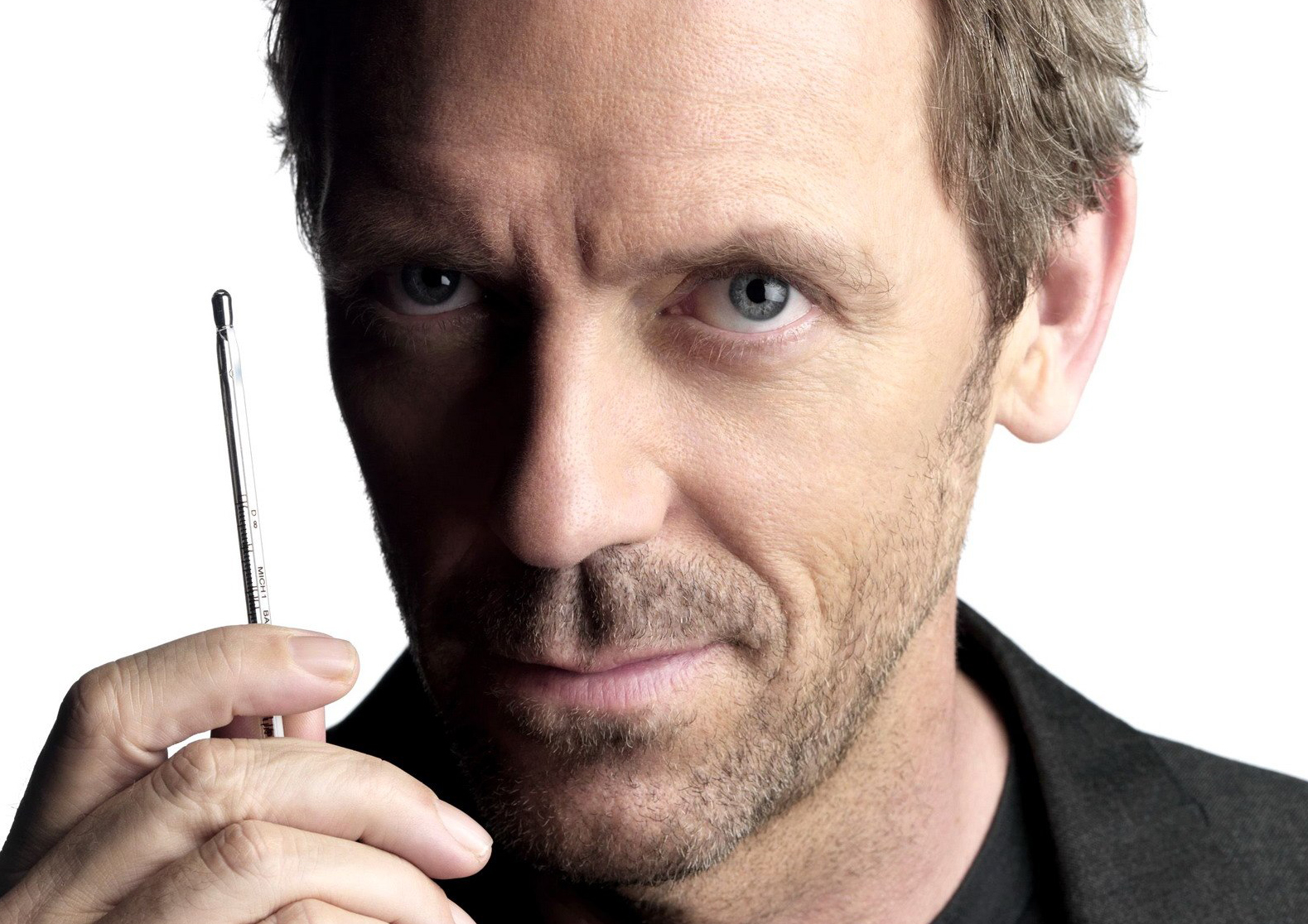 Pemilihan Device yang tepat adalah hal PENTING!
[Speaker Notes: Pemilihan device yang tepat untuk mengakomodir pekerjaan user adalah sesuatu yang sangat penting bagi kesuksesan sistem]
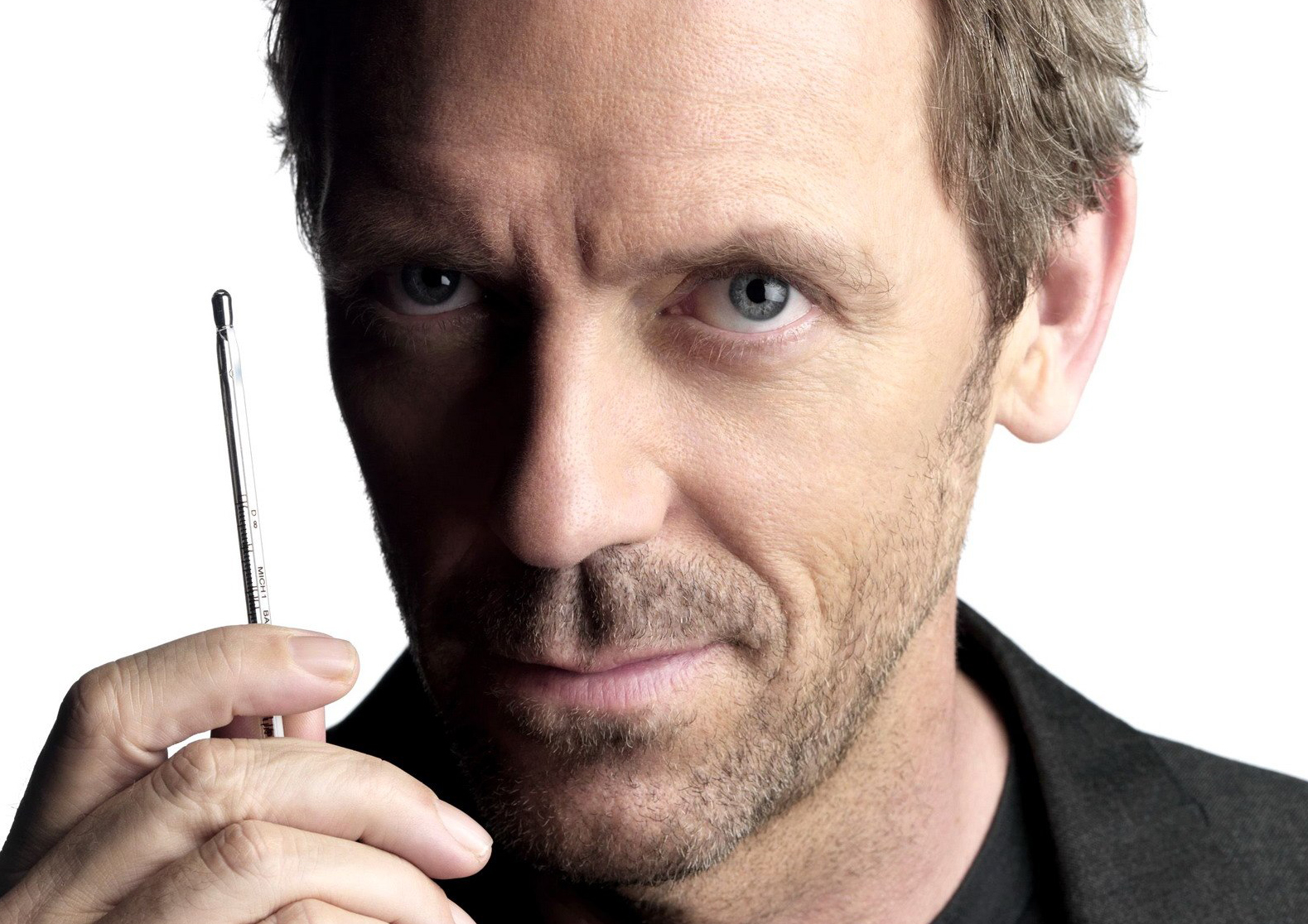 Jika Tepat maka Performansi Cepat dan akurat, Jika Tidak tepat produktifitas turun, error naik, STRESS
[Speaker Notes: Pemilihan device yang tepat yang sesuai dengan kebutuhan user akan menyebabkan performansi yang cepat dan akurat. Pemilihan device yang tidak tepat akan mengarah kepada produktifitas yang rendah, error rate yang tinggi, dan kelelahan/stress pada user]
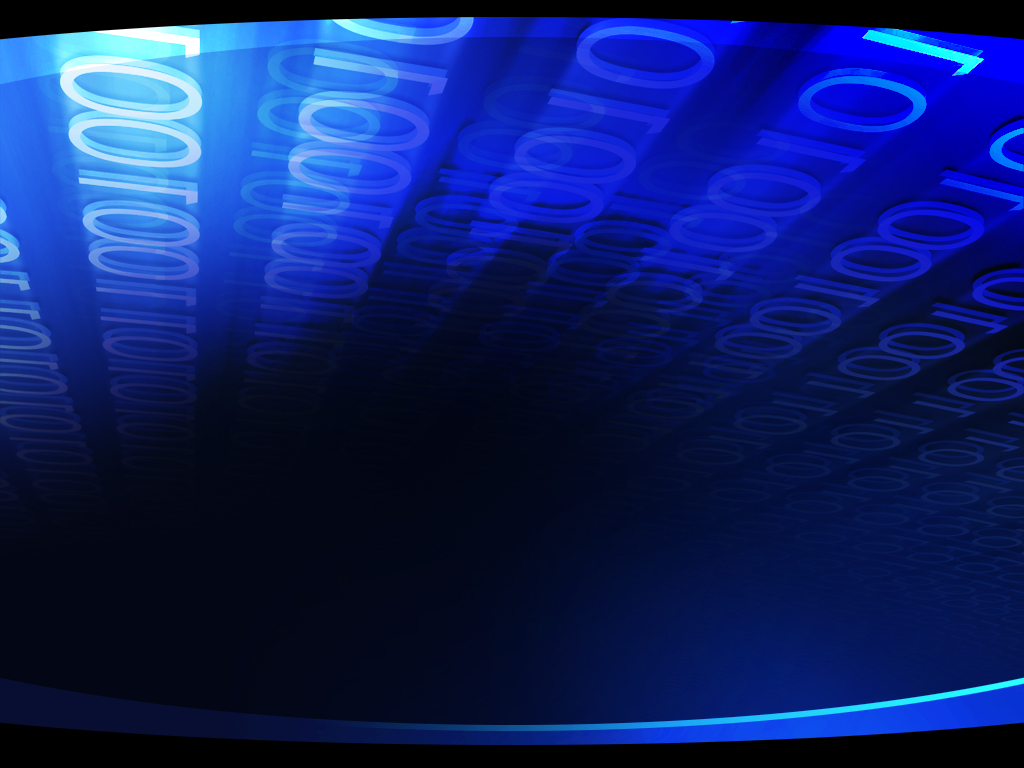 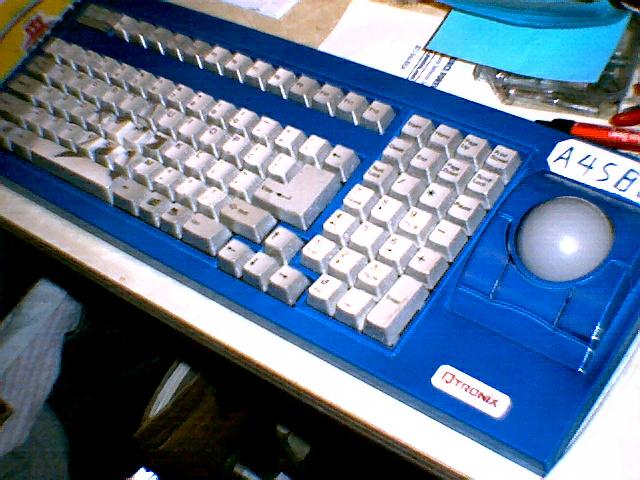 CHARACTERISTICS OF INPUT DEVICE
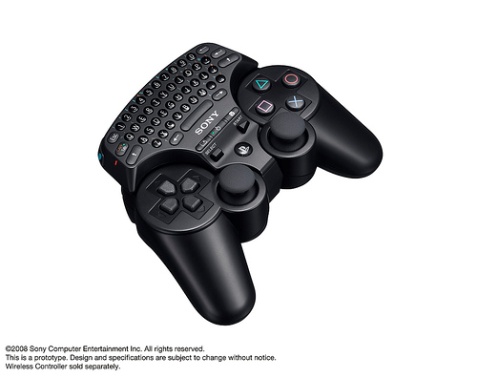 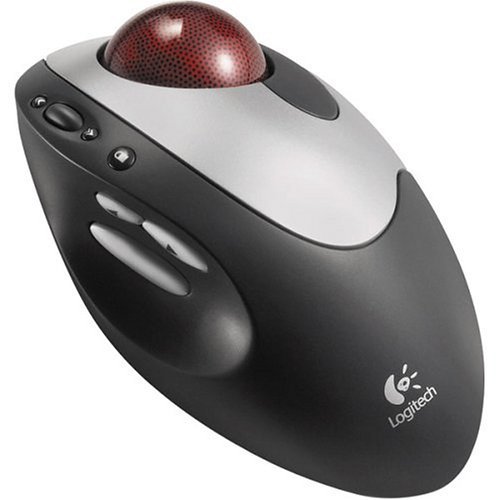 Task Performed using today system
To orient or position an object
To enter or manipulate data or information
To draw something free-form on the screen
To select the object or identify it as the focus at attention
To point at an object on the screen
To drag an object across the screen
To track or follow a moving object
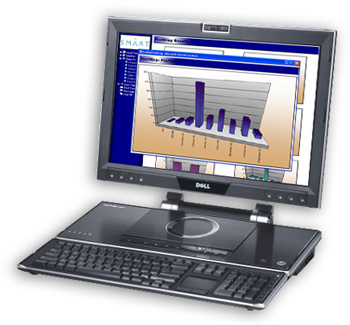 Factor of consideration
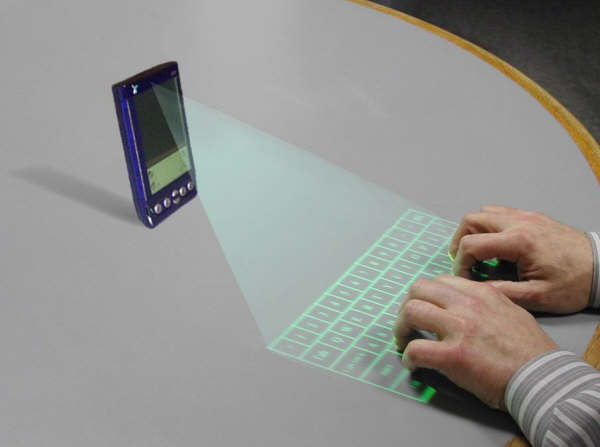 Discrete VS Continous
Factor Of Consideration
Direct VS Indirect
direction, distance, and speed of movement hand and corresponding pointer
[Speaker Notes: Direct VS Indirect
Discrete VS Continous
Relationship between movement of hand and corresponding pointer movement on the screen in terms of direction, distance, and speed]
Trackball
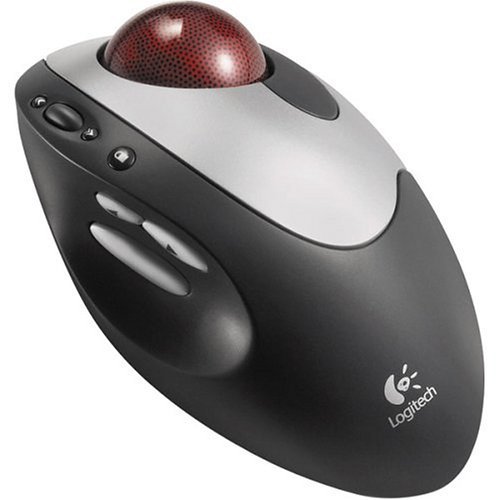 Joystick
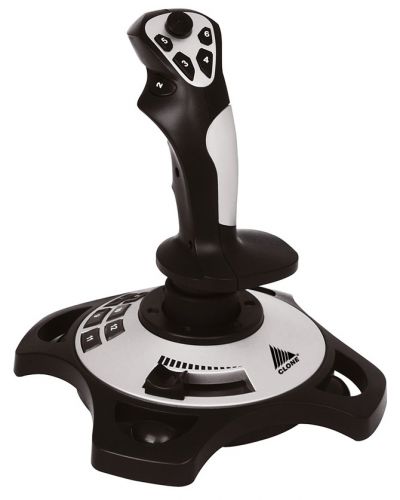 Graphic Tablet or Trackpad
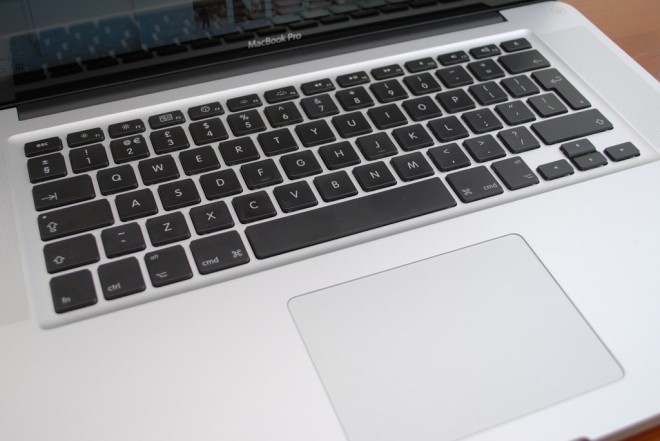 Touch Screen
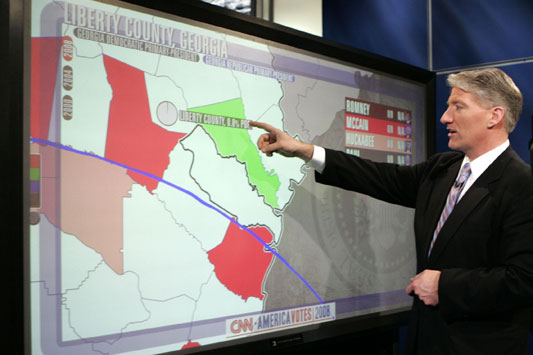 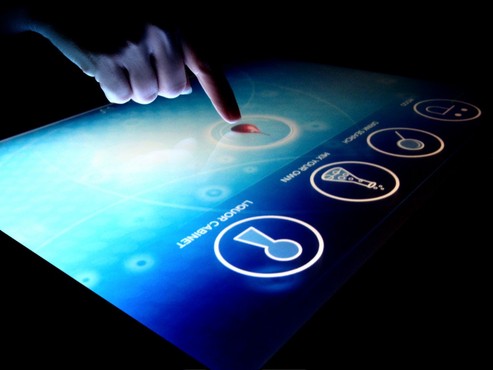 Touch Screen
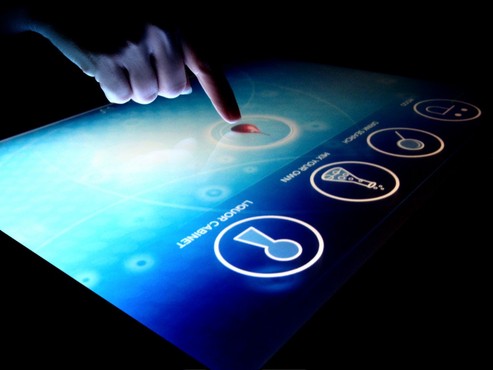 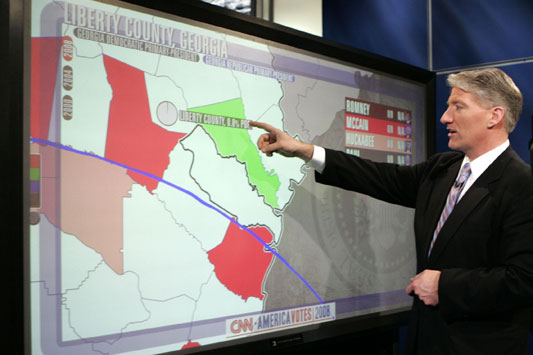 Light Pen
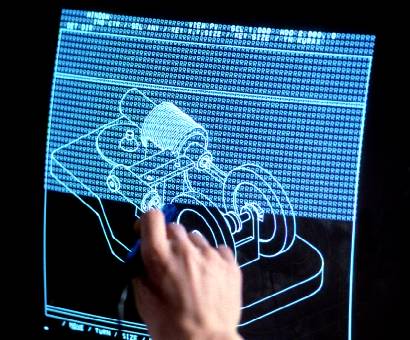 Voice
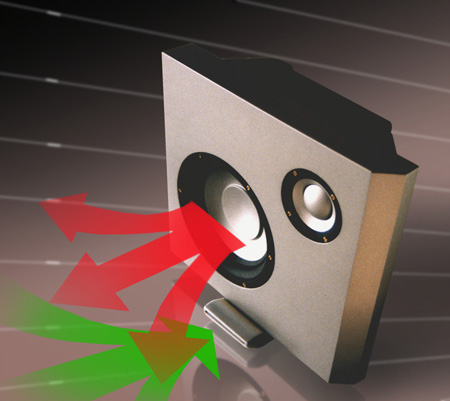 Mouse
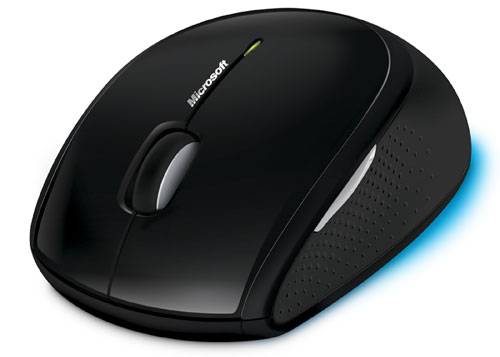 Mouse
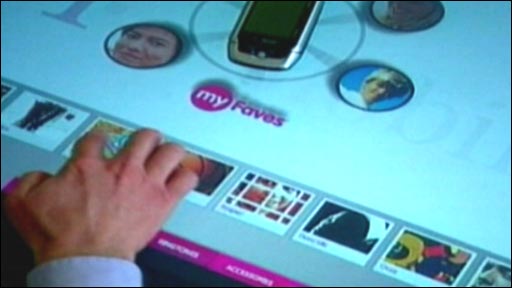 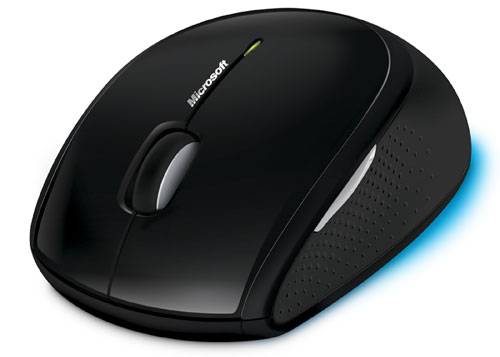 Keyboard
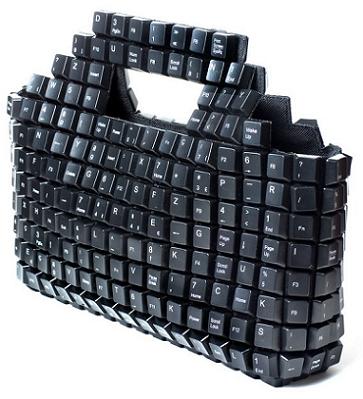 Keyboard
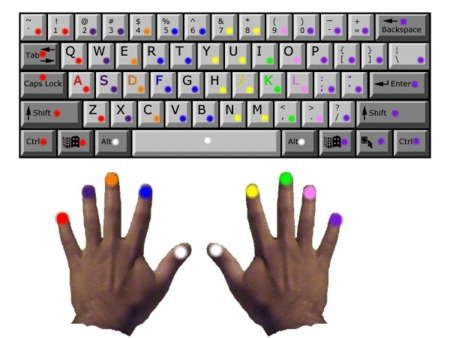 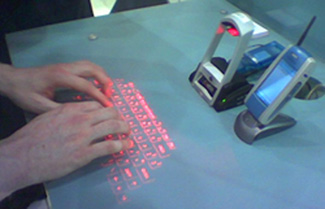 Other Input Device
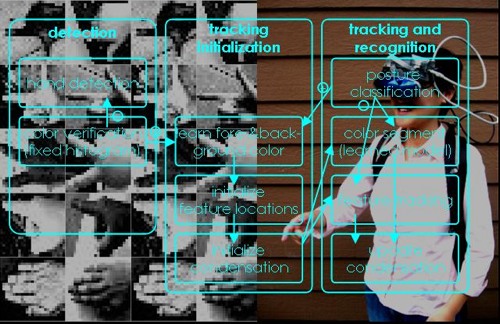 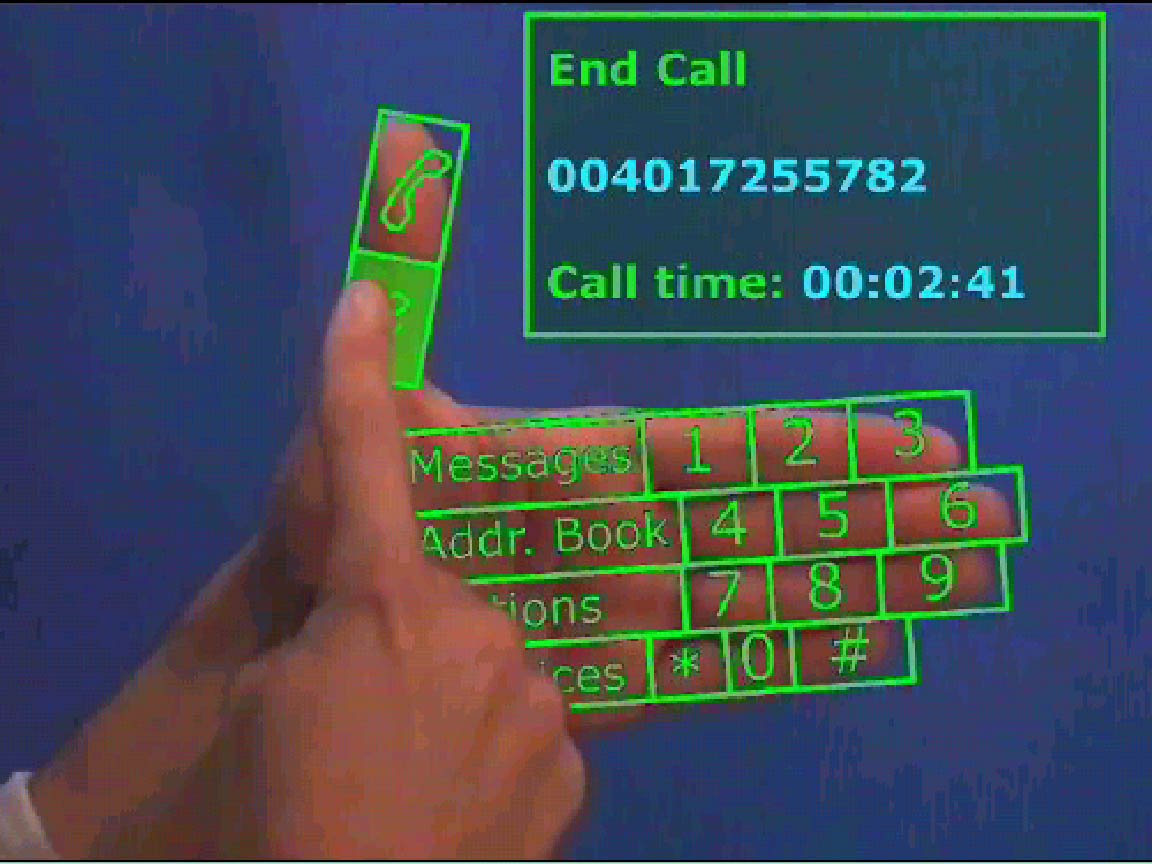 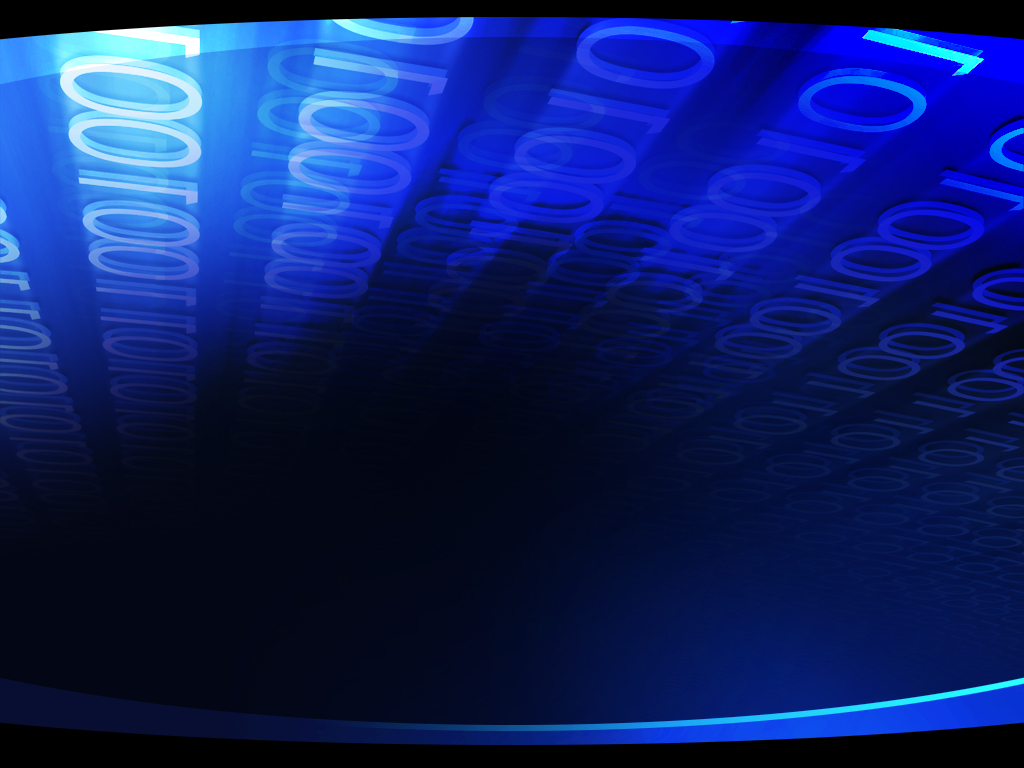 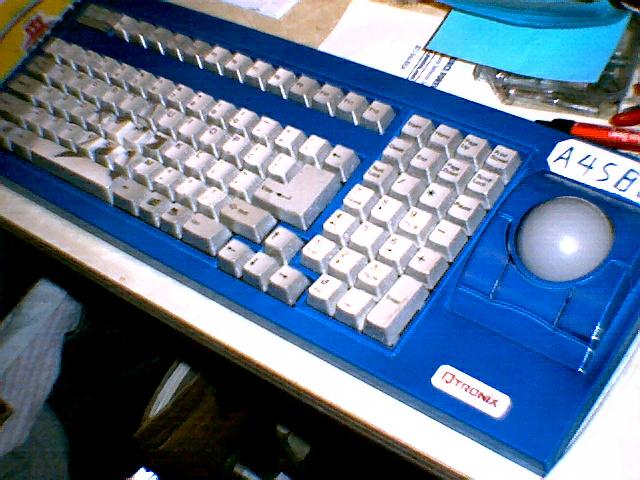 SELECTING THE PROPER  INPUT DEVICE
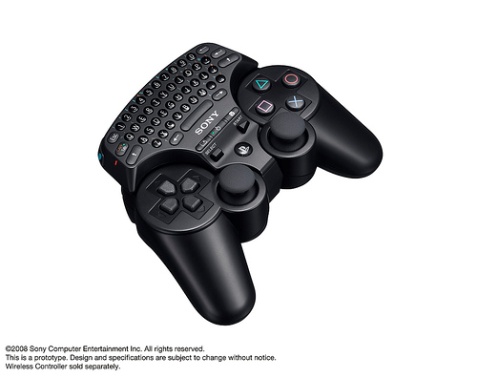 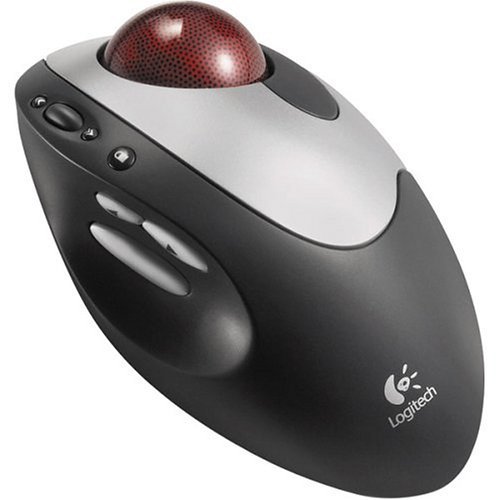 Panduan dalam memilih Input device yang sesuai
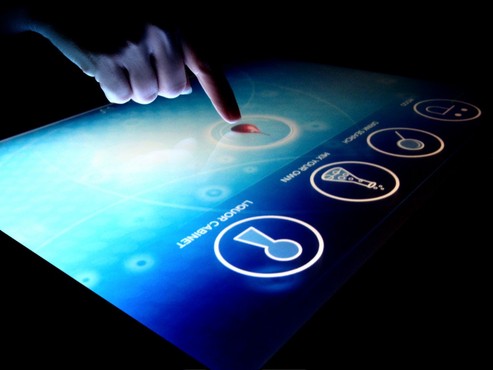 Karakteristik Task
Karakteristik User dan preferences
Karakteristik dari environment
Karakteristik dari Hardware
Karakteristik dari device dipandang dari aplikasi yang dibuat/digunakan
Fleksibilitas
Minimalisir pergerakan tangan dan mata
[Speaker Notes: Why do many skilled typists prefer a keyboard to a mouse? Speed is obviously one reason.
An experienced typist, through kinesthetic memory, has memorized the location of
keyboard keys. The keying process becomes exceptionally fast and well learned. The
mouse is slower, and it has a tendency to move about the desk. Its location cannot be
memorized. The keyboard keys always remain in the same spot.
Consider the following: When using the mouse, the time to move one’s hand from
the keyboard, grasp the mouse, and point at a screen object ranges from 1.5 to 2 seconds.
Avery skilled typist can type 13 to 15 characters in that amount of time; an average
typist can type 4 to 6 characters. No wonder the keyboard is often preferred.]
Pointer Guidelines
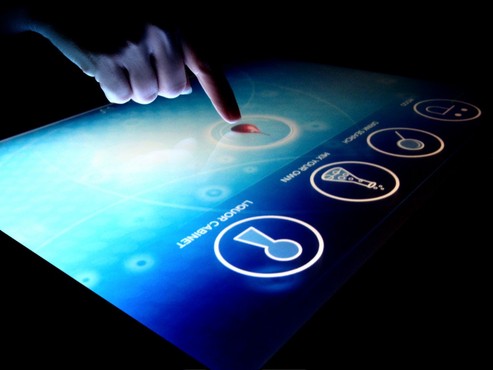 Pointer :
      Harus selalu terlihat
      Harus kontras dengan background
      Harus memiliki ukuran yang konsisten ketika bergerak
      Area Hotspot harus mudah dikenali posisinya
User harus selalu bisa menentukan posisi pointer
Bentuk pointer
Pergunakan bentuk/variasi bentuk dari pointer secukupnya
Berikan kebebasan kepada user saat menggerakkan pointer di dalam layar
Animasi seharusnya tidak:
     membingungkan
     Mengurangi kemampuan untuk berinteraksi
Output Device
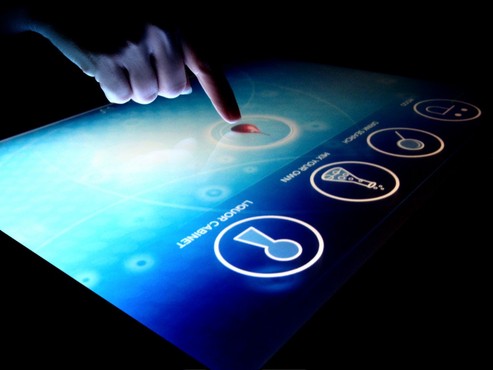 Screen
     Image
     Color
     Size
Speaker
    Penggunaan Sound bisa berupa simple beep, speech, music dan sound effect.